Numbered Work Items Update
What is an NWI?
Numbered work item
Relatively similar to a ticket
What is an NWI?
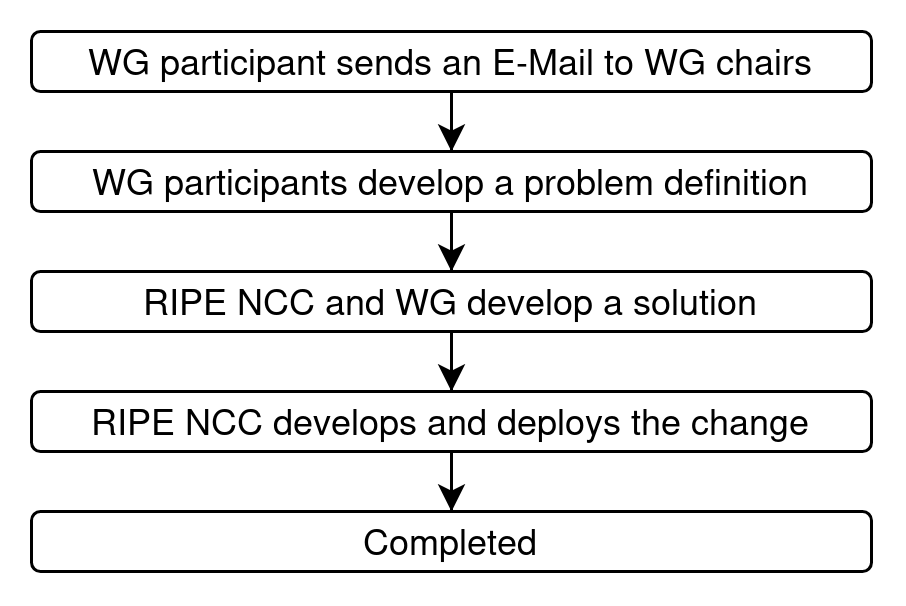 NWI-2
Displaying history of deleted objects
NCC legal team presented a legal analysis at RIPE 84
Any volunteers to draft this?
NWI-4
Role of status: field in multivalued status context
NCC published an impact analysis of {prefix, status} tuple as inetnum primary key
Edward will go into detail
NWI-10
Adding the “country” attribute to organization objects
Completed
NWI-12
NRTMv4 
NCC implementation is practically done
Can we consider this NWI finished?
NWI-13
Adding geolocation attributes
Implemented
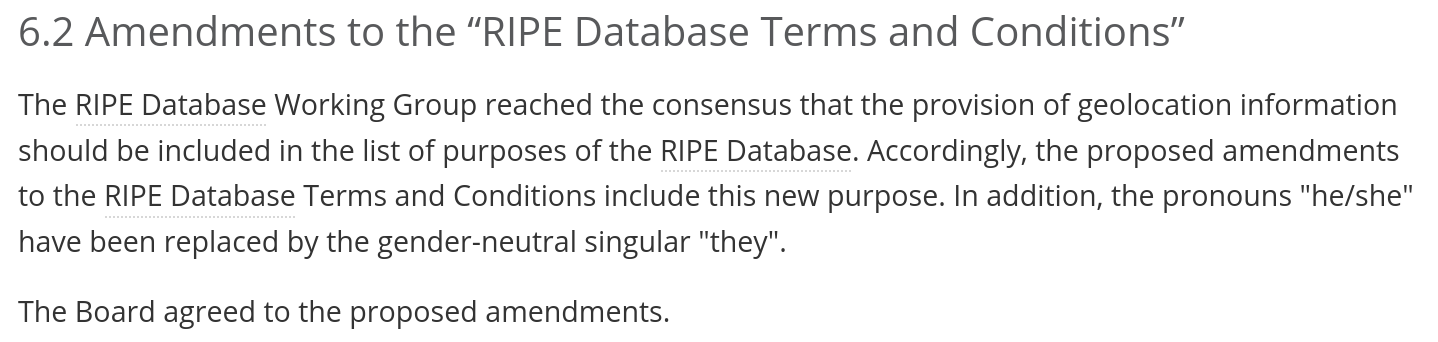 168th executive board meeting minues
NWI-13
inet6num:        2001:db8:1::/48
netname:         Example-Net1
descr:           Example network
country:         IT

geofeed:         https://geofeed.example.com/geofeed.csv

geoloc:          41.8156606 12.4084386
[…]



https://geofeed.example.com/geofeed.csv:
2001:db8:1::/48,IT,IT-RM,Rome,
2001:db8:2::/48,NL,NL-ZH,Rotterdam,
2001:db8:3::/48,RS,,,
NWI-14
Protecting references to objects in the RIPE Database
Completed
Working with NWIs
Do we need to change something?
Do we want interim sessions?
What does the working group need?